Le Grenelle des mobilités de Bordeaux, pour changer de modèle
A.Gonzalez -  Directeur d’équipe à l’a-urba
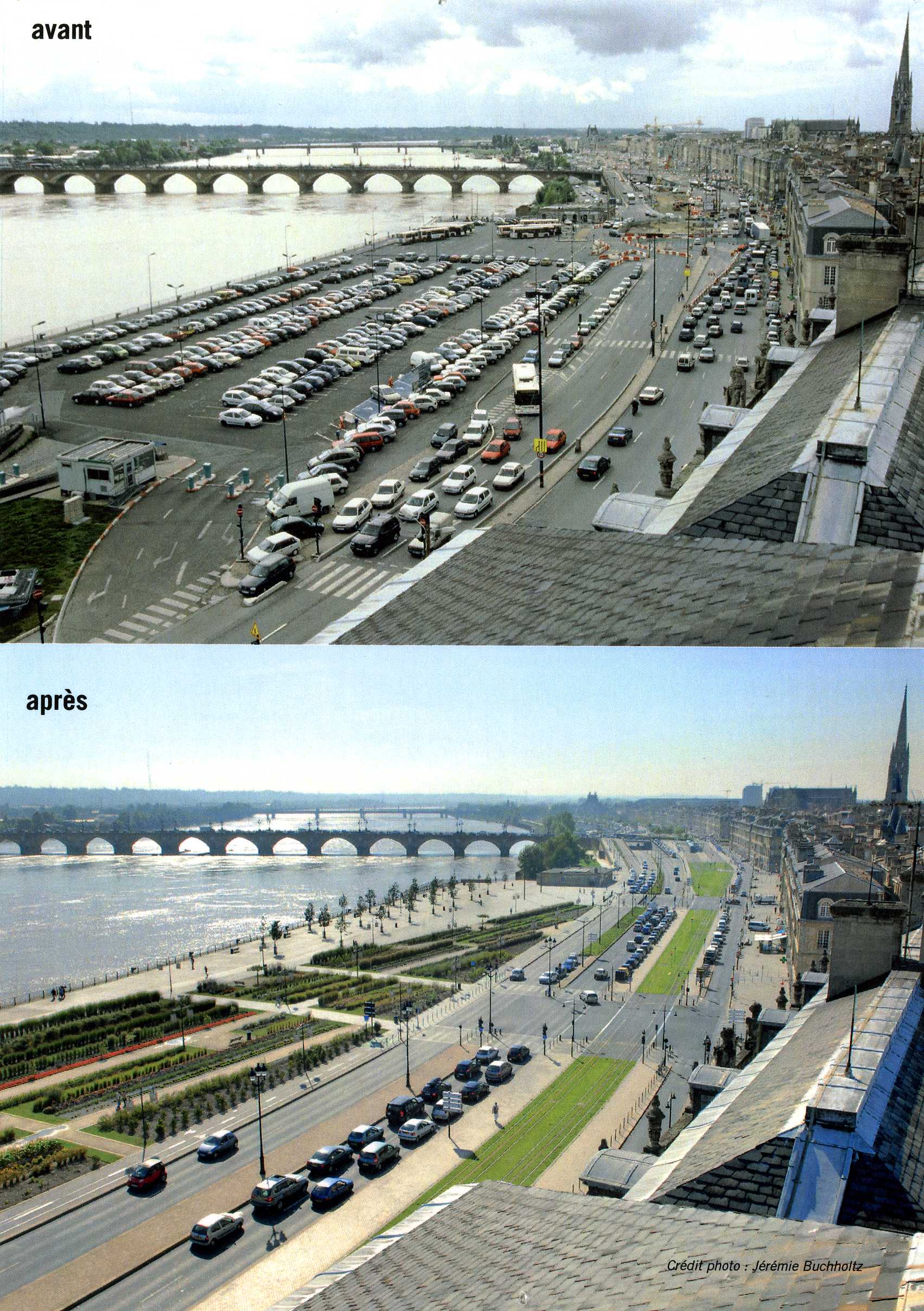 Bordeaux, début des années 2000,  une transformation du centre ville reposant sur le projet de tramway…
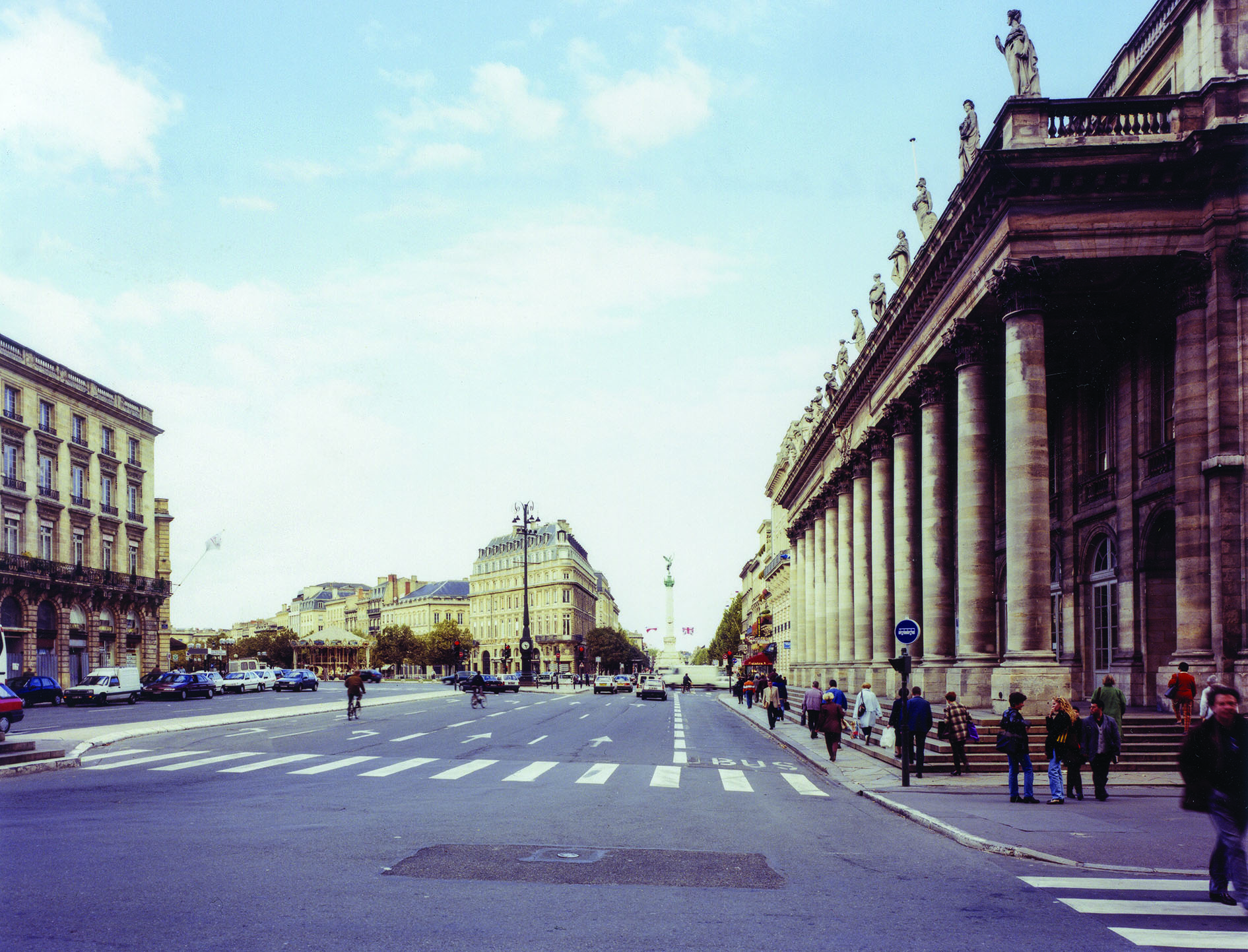 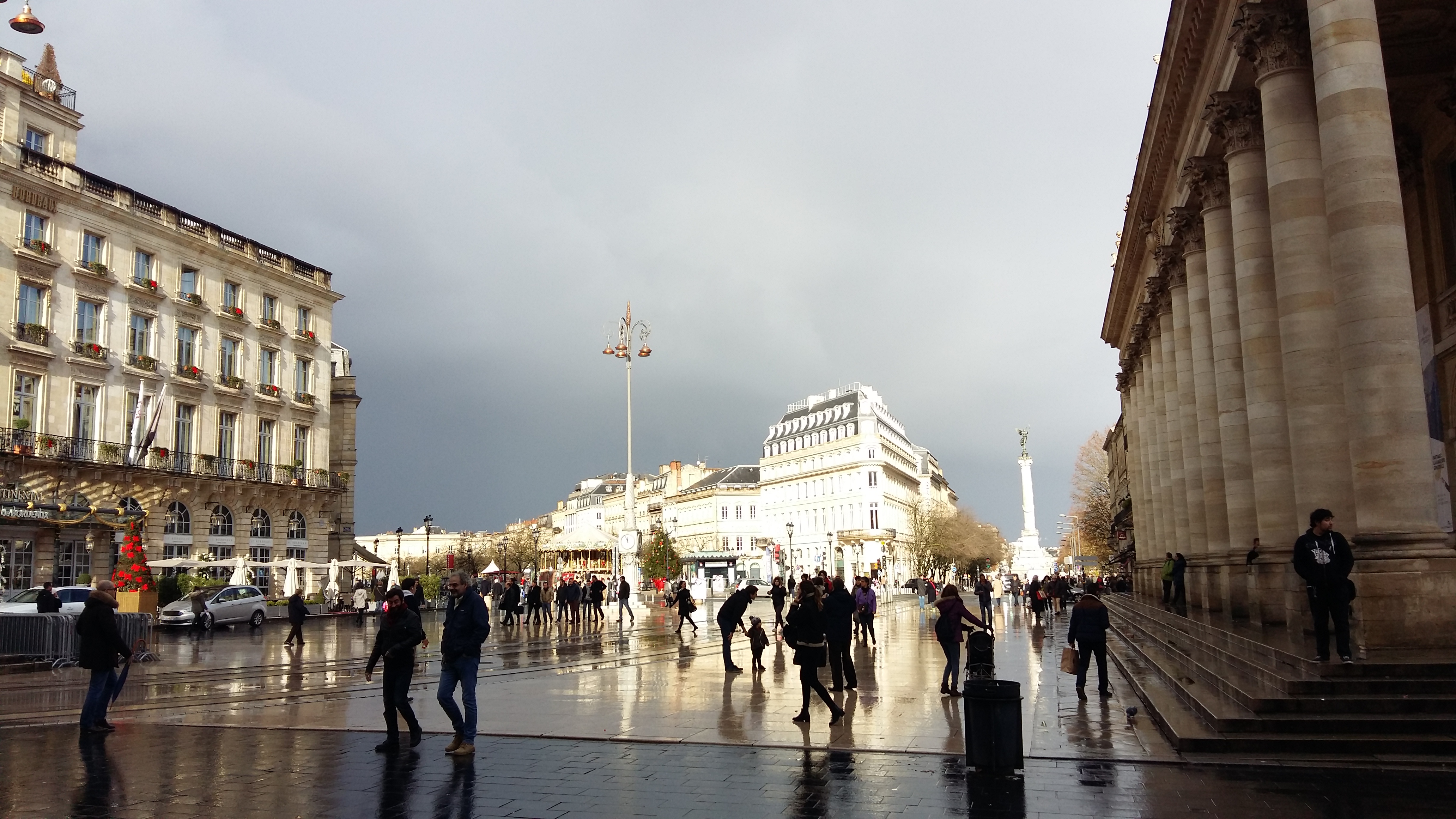 La Place de la Comédie à Bordeaux : avant et après
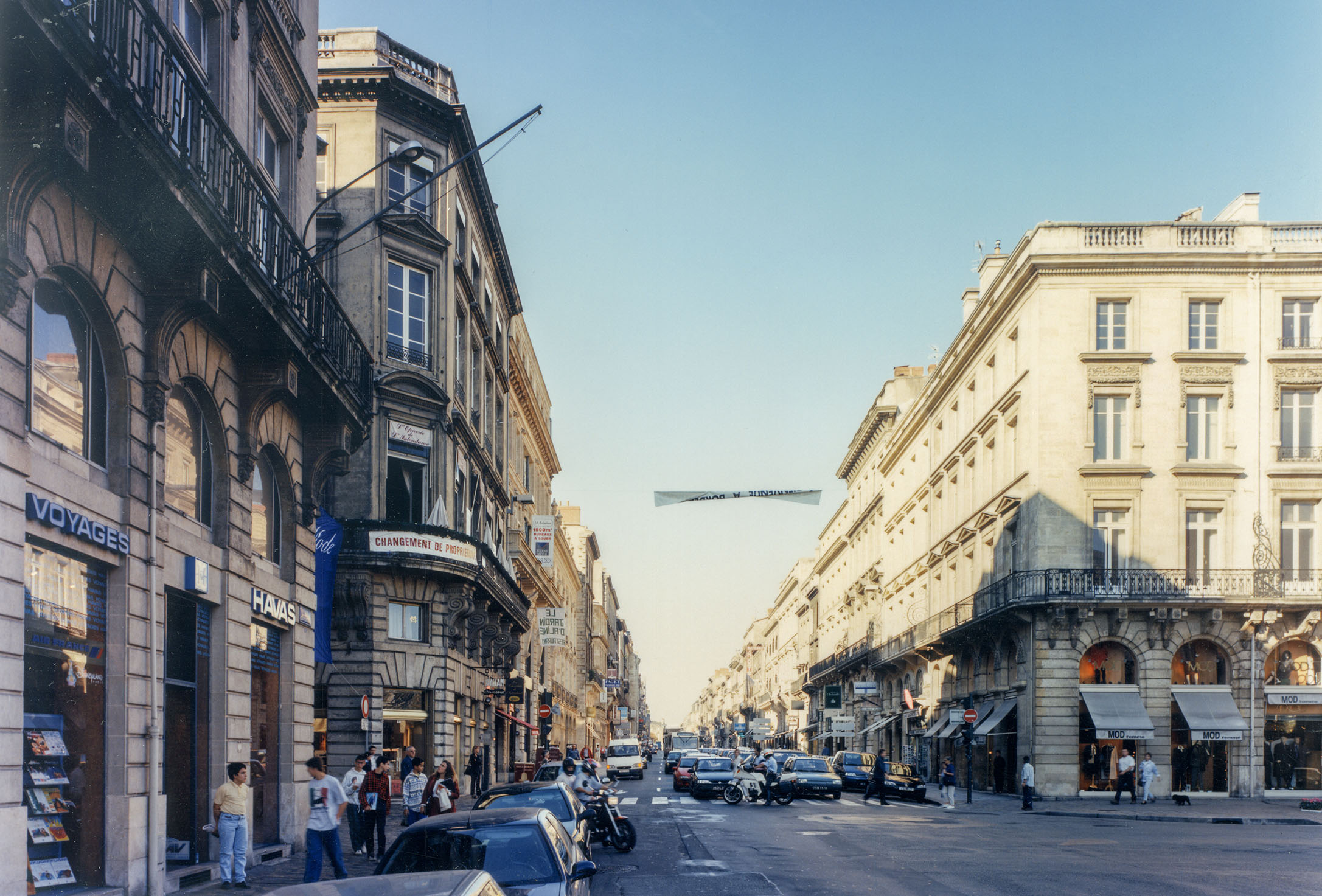 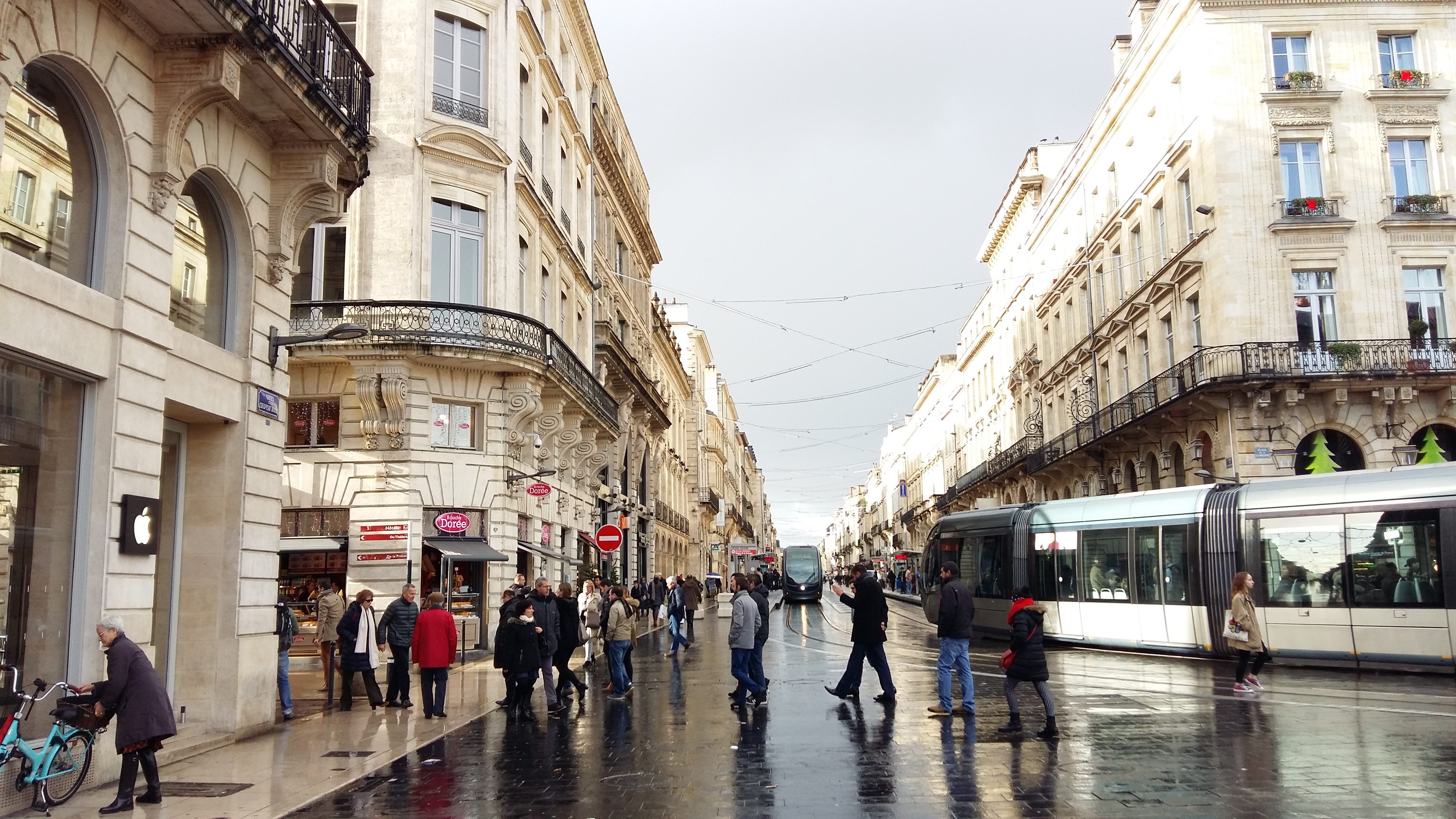 Cours de l’Intendance à Bordeaux: avant et après
A Bordeaux, le succès de voyageurs et plusieurs extensions du réseau successives…
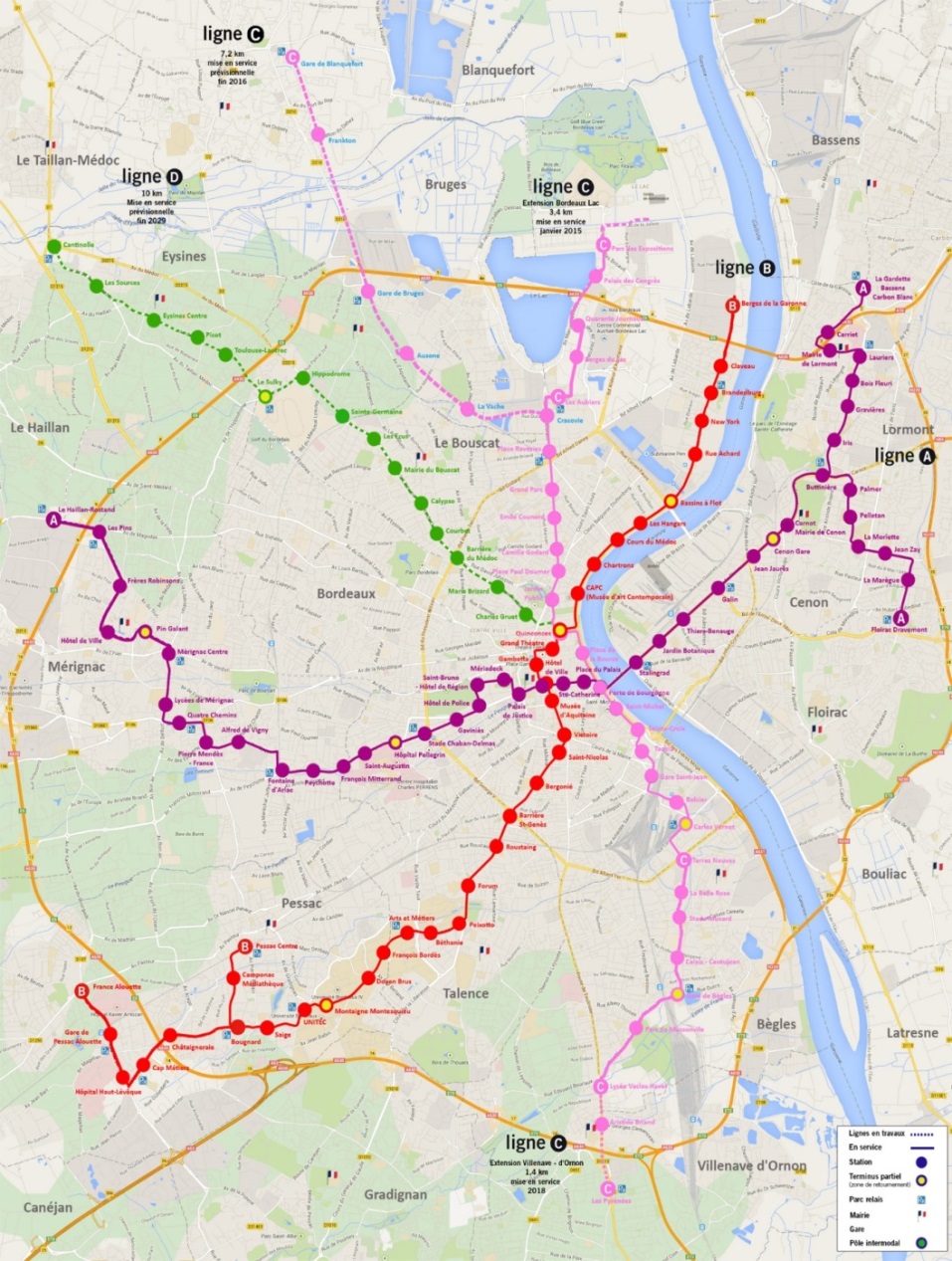 [Speaker Notes: La note]
… ne s’accompagnent pas d’une véritable révolution des comportements
Après plus de 40 km de nouvelles lignes les parts modales n’ont évolué que très légèrement en faveur des TC entre 1998 et 2009
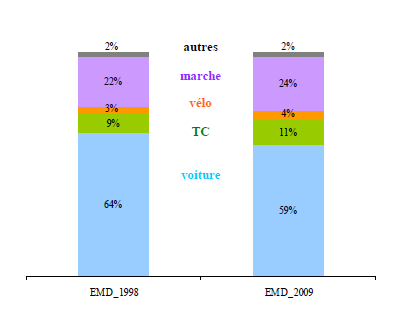 [Speaker Notes: La note]
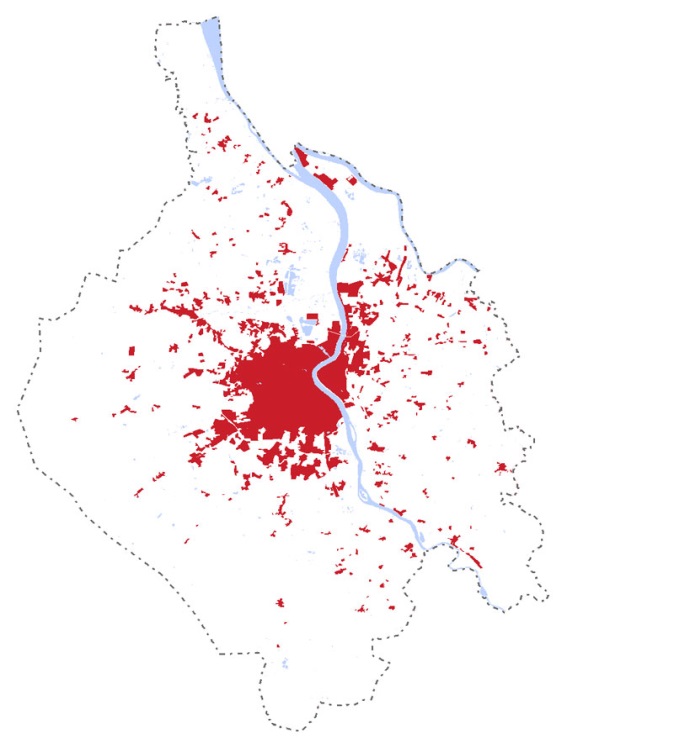 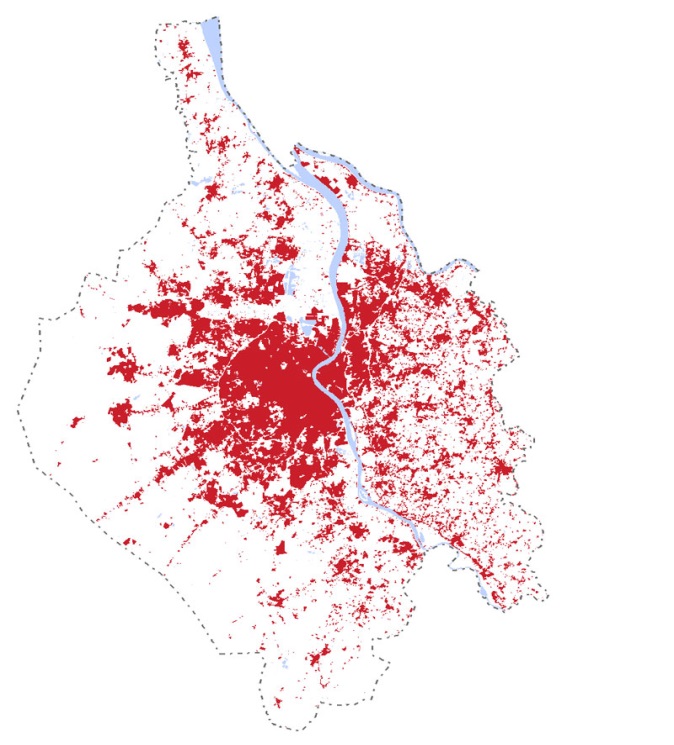 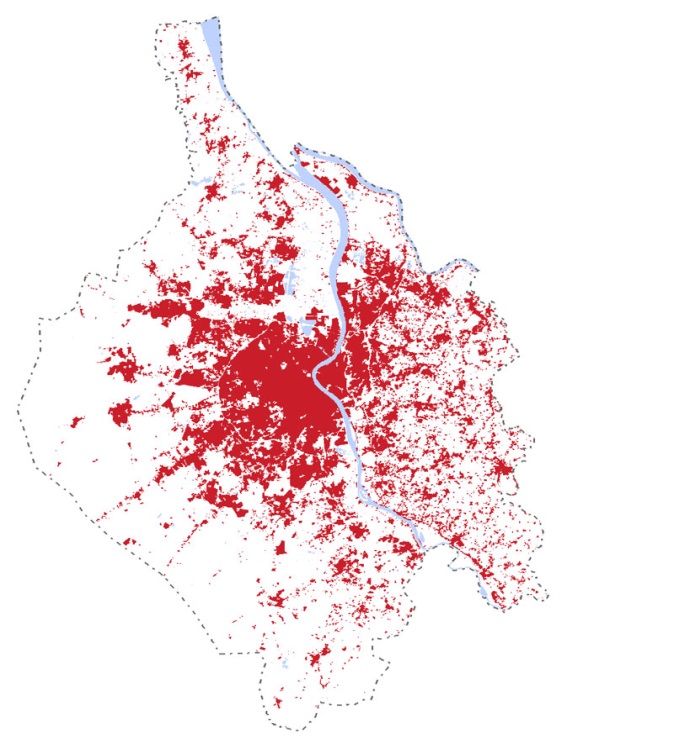 L’étalement urbain et les faibles densités expliquenten grande partie l’inefficacité des TC et le recours à l’automobile
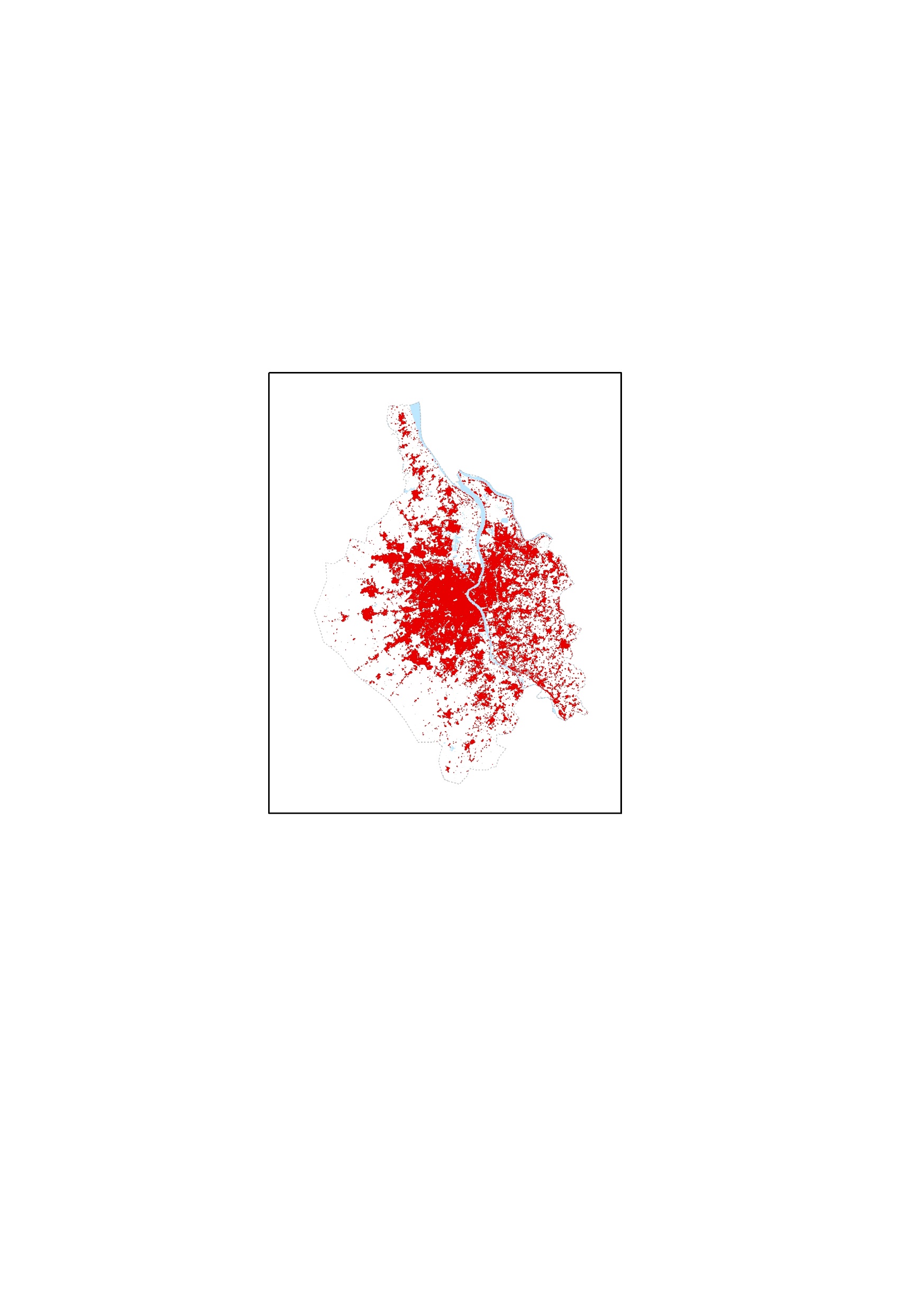 2004
Habitants : 852 000
Surface bâtie : 38 100 ha
Densité :  22,3 hab/ ha
2014
Habitants : 939 072
Surface bâtie: 47 000 ha
Densité :  20 hab/ha
1973
Habitants : 680 000
Surface bâtie: 14 200 ha
Densité : 47,8 hab/ha
1994
Habitants : 796 000
Surface bâtie : 35 400 ha
Densité : 22,5 hab/ ha
04/12/2020
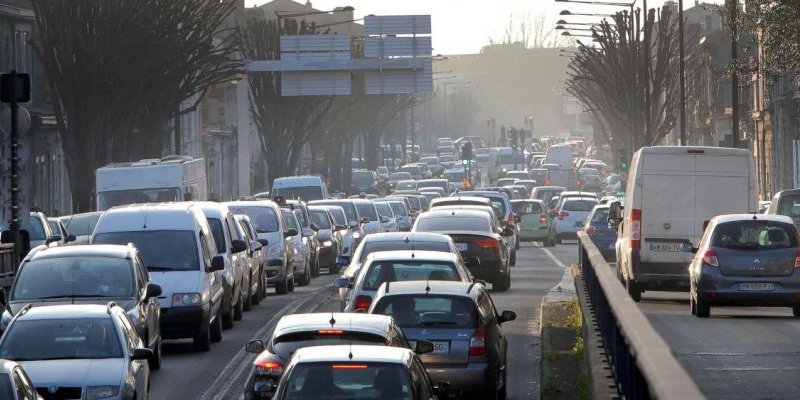 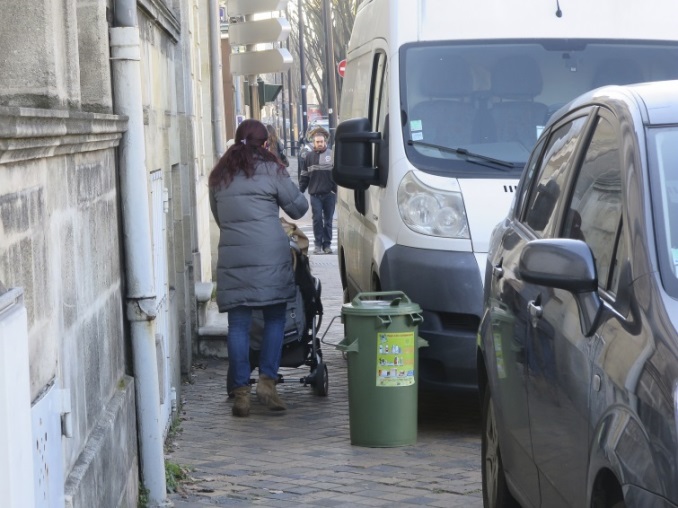 Réseau de voirié saturé avec les impacts négatifs classiques : accidents, pollution atmosphérique, bruit, occupation de l’espace public...
04/12/2020
2011: un sentiment partagé, le besoin de changer de modèle
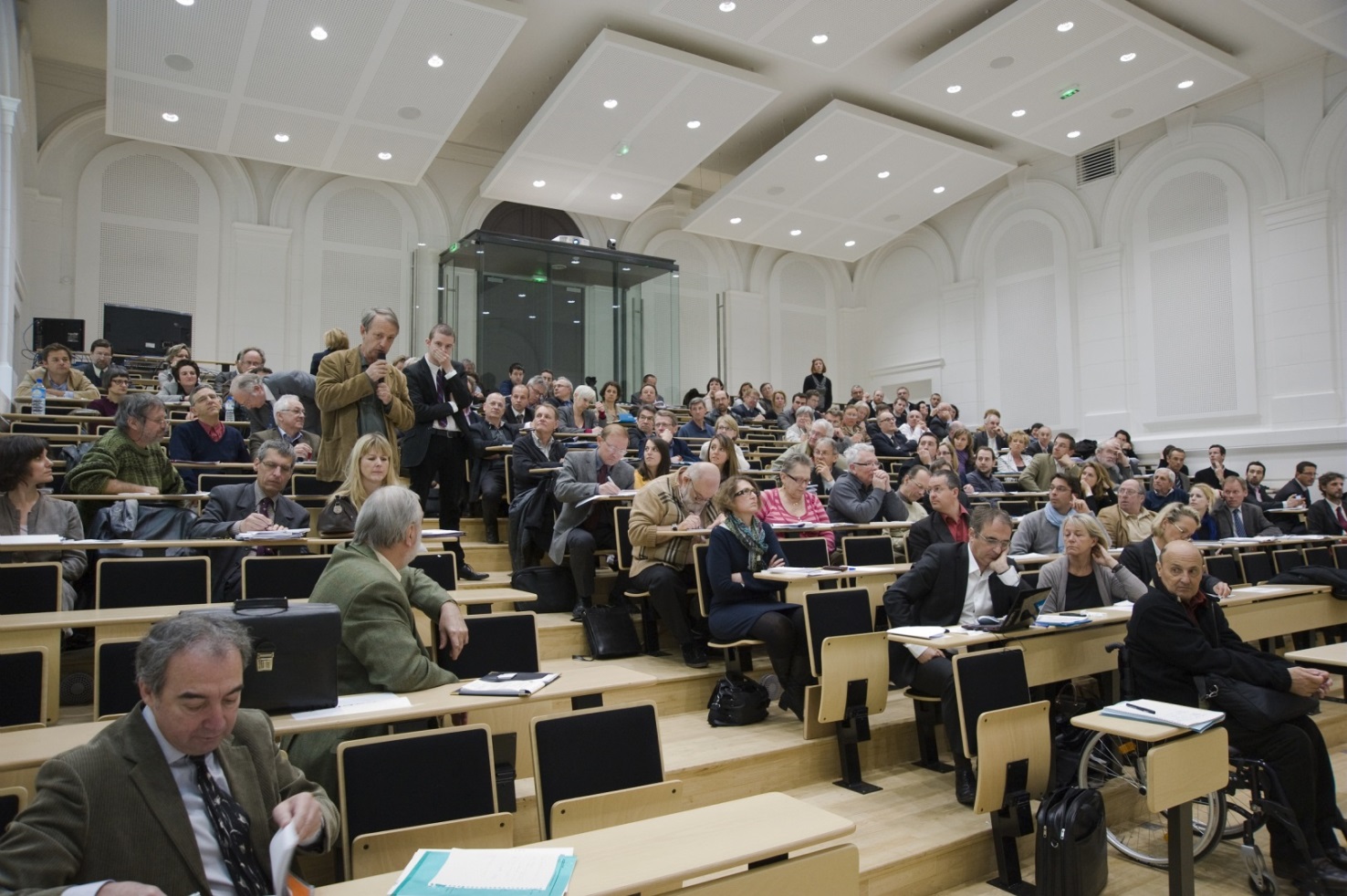 Grenelle des mobilités
Cinq commanditaires
Six collèges
120 à 150 « grenellistes »
12 présidents et rapporteurs
Six groupes de travail
> 30 réunions
> 3 000 prises de parole
6/9 mois de travail
Une démarchepartenarialeet collaborative qui démarre en 2012
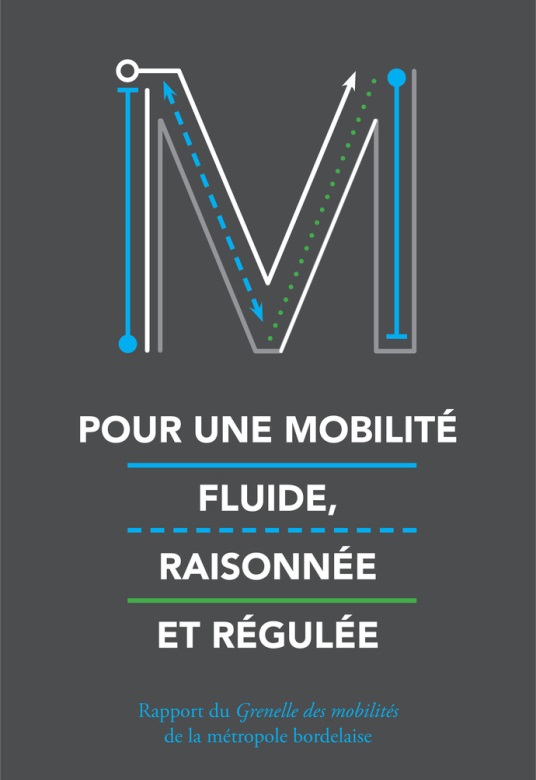 2015
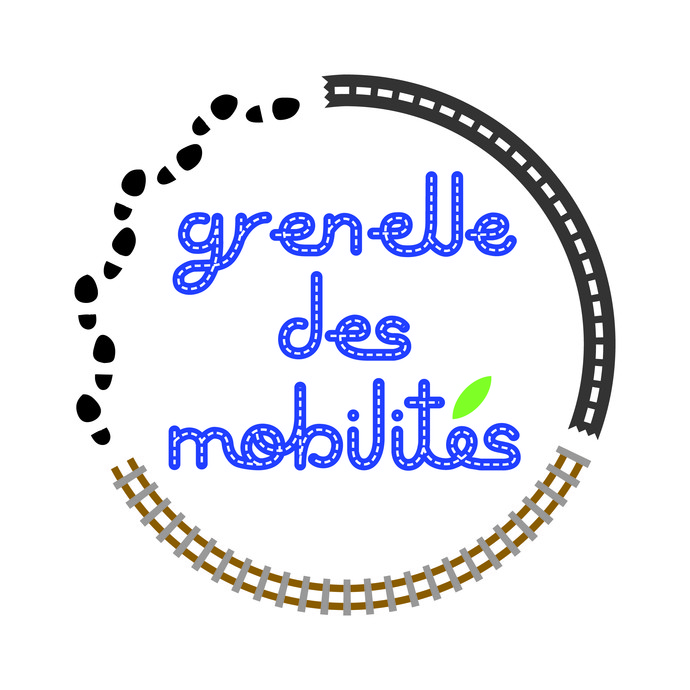 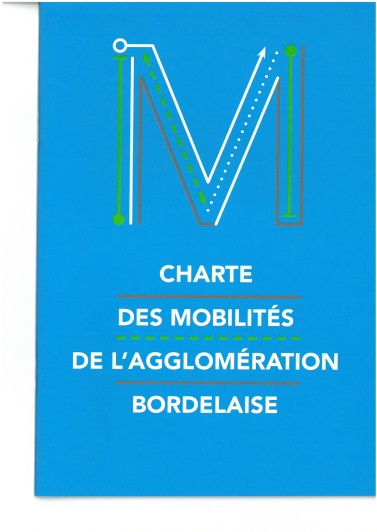 2013
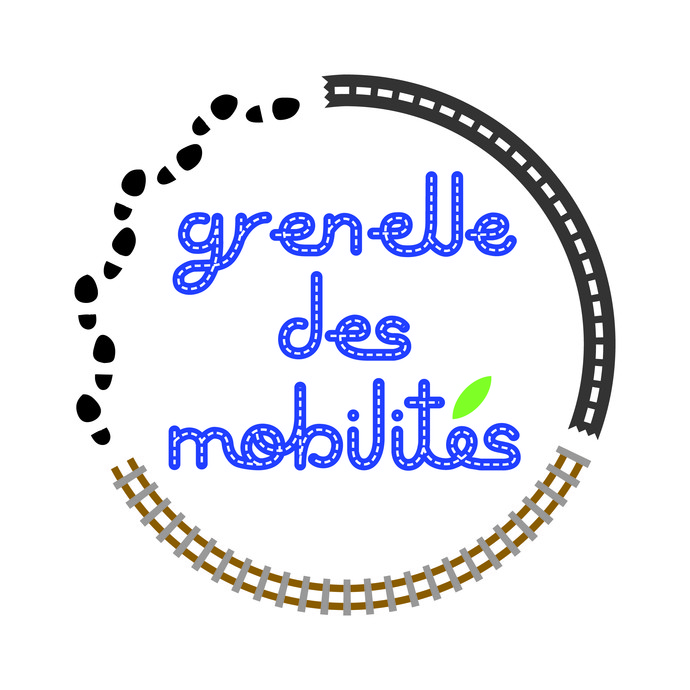 Les grands principes pour un nouveau modèle 
de planification de la mobilité
Prendre en compte les fonctionnements métropolitains
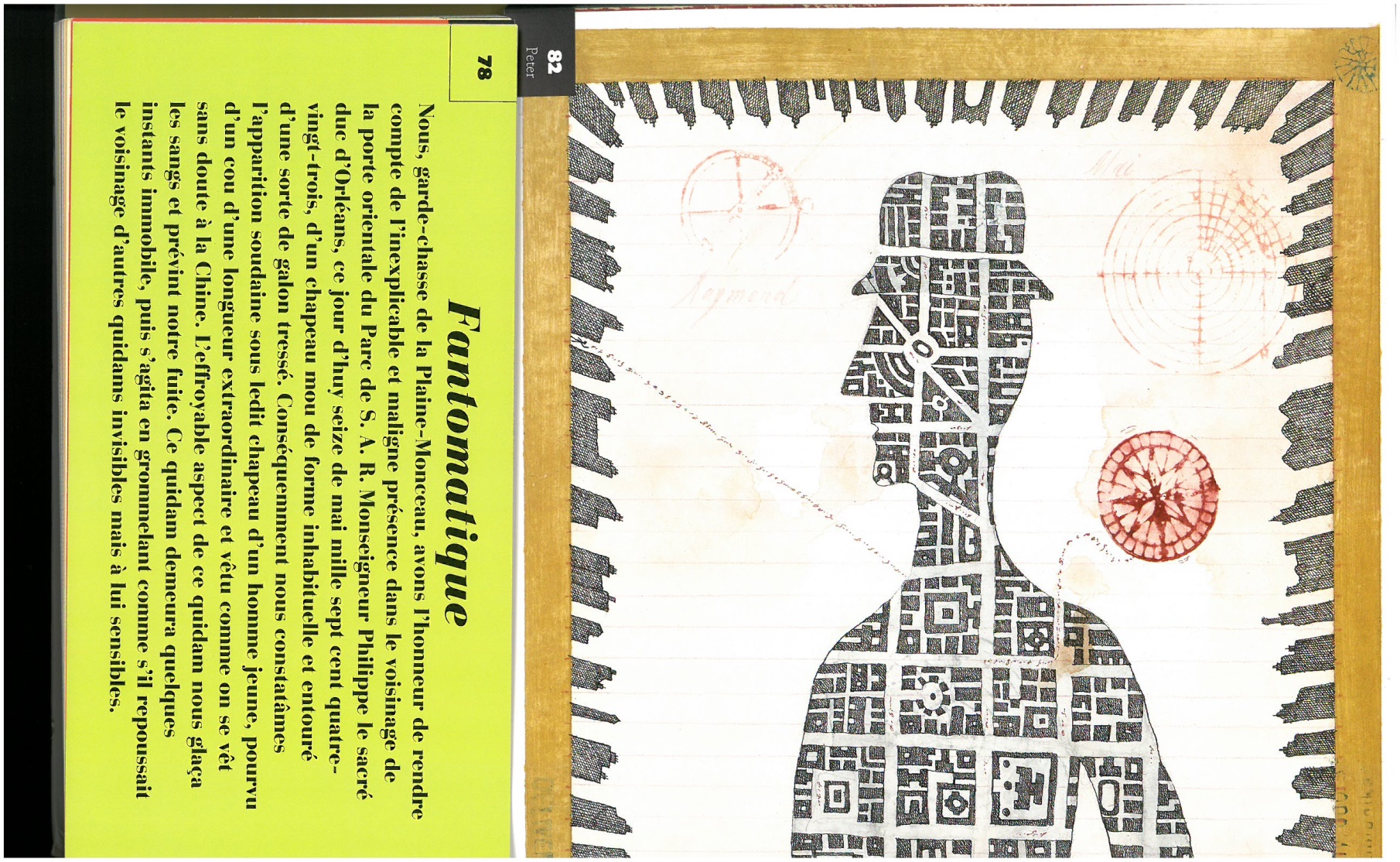 Relier les multiples lieux de vie, travail, études et loisirs pour tenir compte de l’interdépendance des territoires

Améliorer la mobilité nécessaire au fonctionnement des pôles économiques et des grands équipements
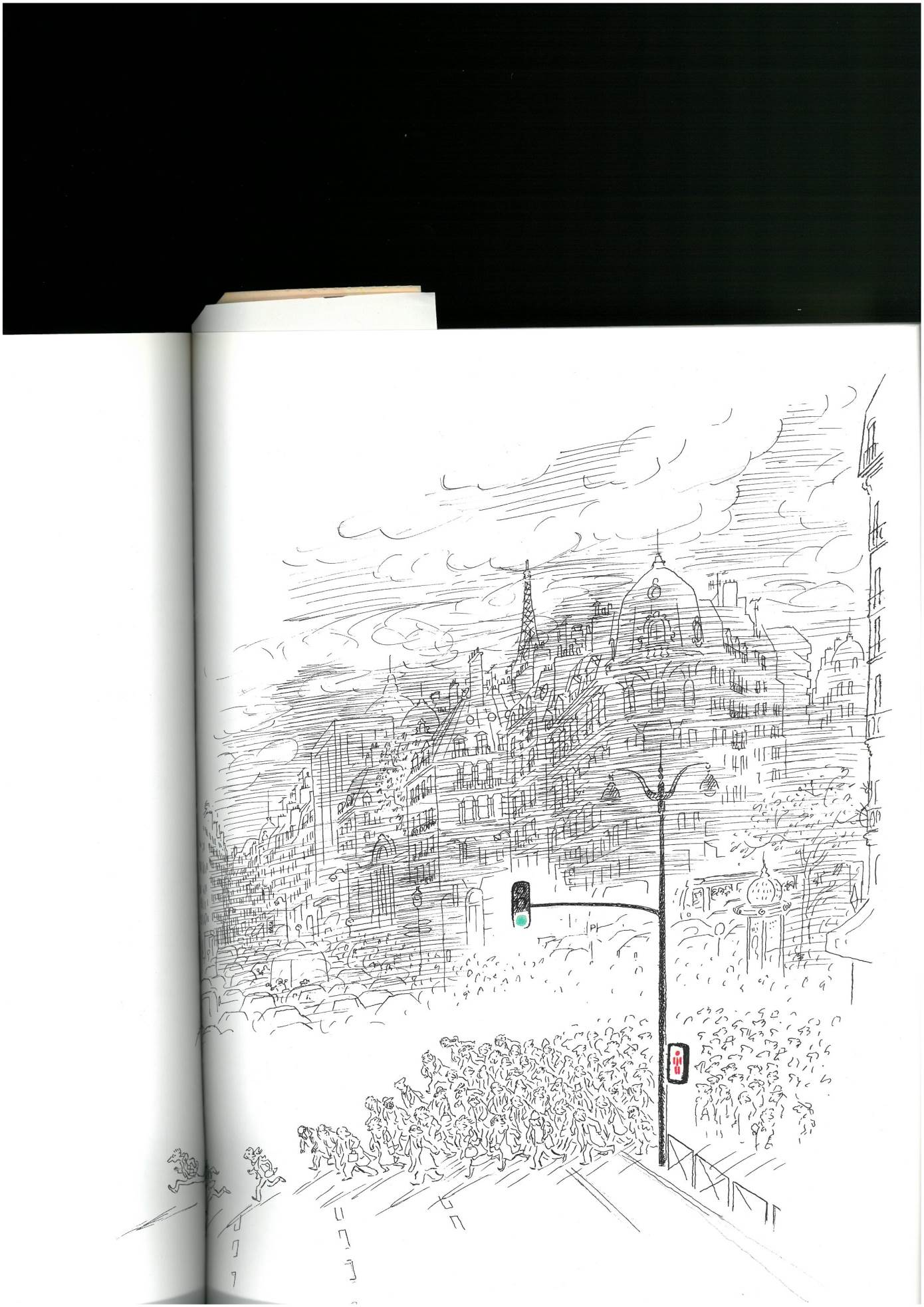 Plus de fluidité par plus de régulation
La congestion est une forme de régulation « aveugle »

Mieux réguler les usages dans le temps pour garantir la fluidité et la fiabilité des temps de parcours des besoins prioritaires
Double fluidité
 lente et rapide
Certains usagers peuvent accepter de perdre du temps de déplacement au profit de la qualité et de la prédictibilité de ce déplacement

Faire cohabiter les vitesses lentes et rapides, pour une fluidité de tous
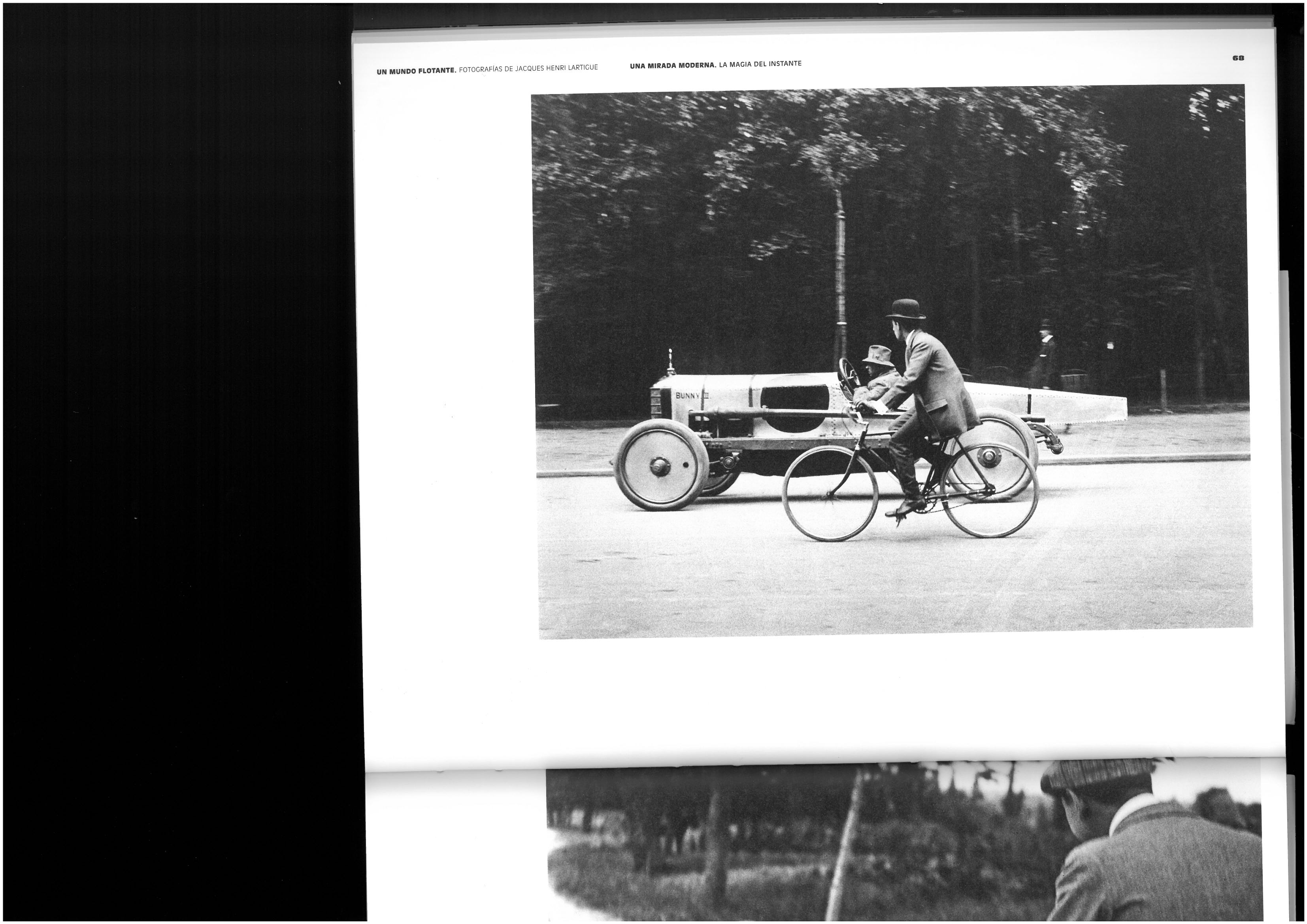 Un réseau de voirie optimisé
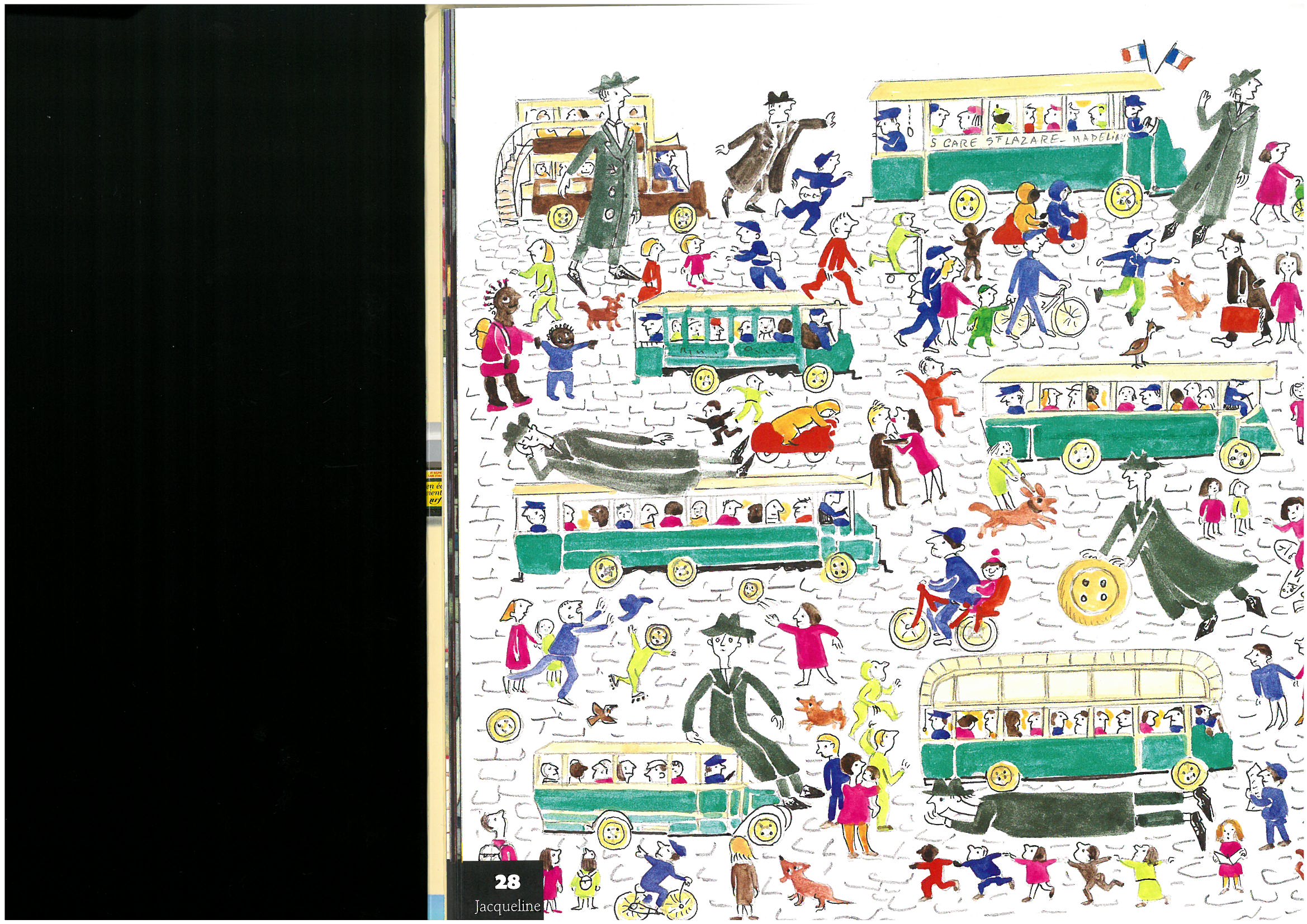 - Utiliser de façon plus intense les réseaux existants avant de déployer « de nouveaux tuyaux »

- Imaginer un réseau de voirie intermédiaire entre les rues et les routes

- Promouvoir les usages variables, évolutifs, partagés
Des espaces publics de qualité
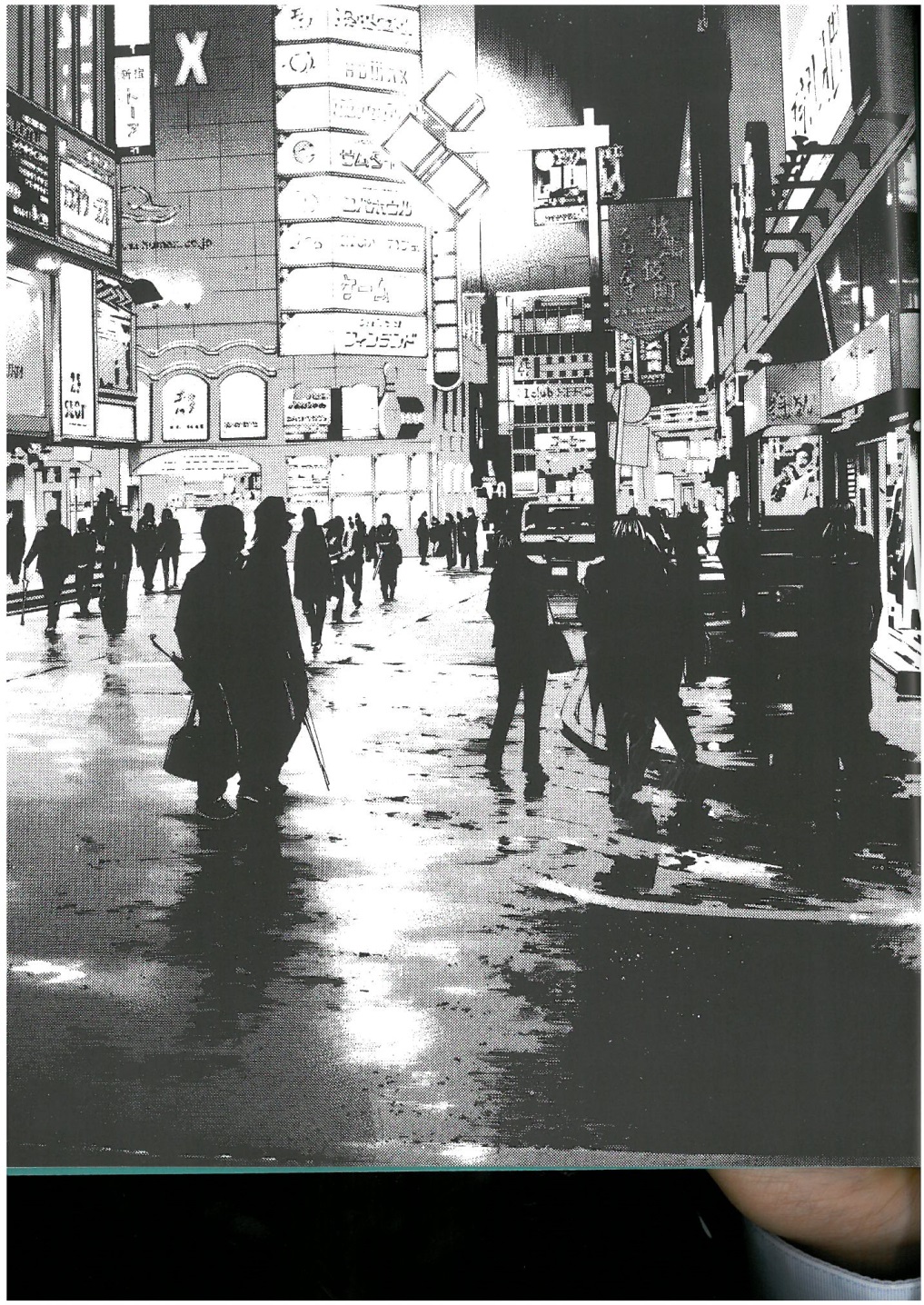 Placer le piéton au cœur des réflexions  sur les espaces publics en tant que vecteur d’urbanité

Les espaces publics de qualité doivent être partout
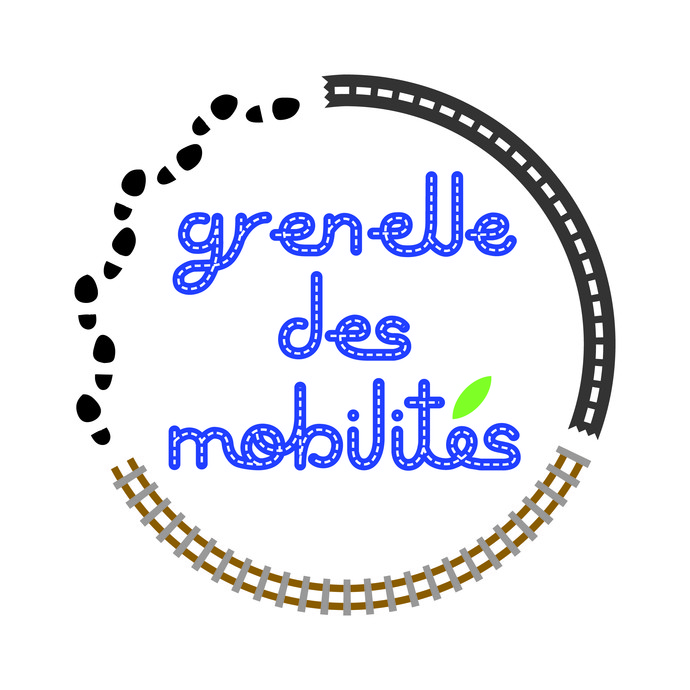 Les principales mesures
Six programmes partenariaux stratégiquesOptimisation/régulation de la rocade et du réseau routier principalContrats employeurs / salariés / collectivitésRéseau de transport collectif de l’aire métropolitaineGrandes allées métropolitainesMobilité piétonne universelleSchéma directeur d’accessibilité logistiqueCinq innovations de ruptureAgence des tempsÀ l’école, sans voitureVélos électriquesSystèmes de mobilité mutualisés dans les nouveaux quartiersDispositif de financement TCSix plans coordonnés des autorités publiquesPlan covoituragePlan stationnementPlan vélosLivraisons urbainesPromotion renouvelée des transports collectifsContractualisation transports collectifs - urbanisme
Un bilan à trois ans mitigé
5 mesures qui avancent :

	Pactes employeurs-collectivités – PP1
	Optimisation/régulation de la rocade et du réseau principal de voirie – PP2
	Grandes allées métropolitaines – PP4
	Livraisons urbaines – PC4
	Financement de la mobilité – IR5

4 mesures pour lesquelles l’esprit Grenelle ne doit pas être perdu de vue :
	Plan coordonné de covoiturage – PC1
	Politique de stationnement – PC2
	Plan coordonné vélos – PC3
	Systèmes de mobilité mutualisés dans les nouveaux 
	quartiers– IR4
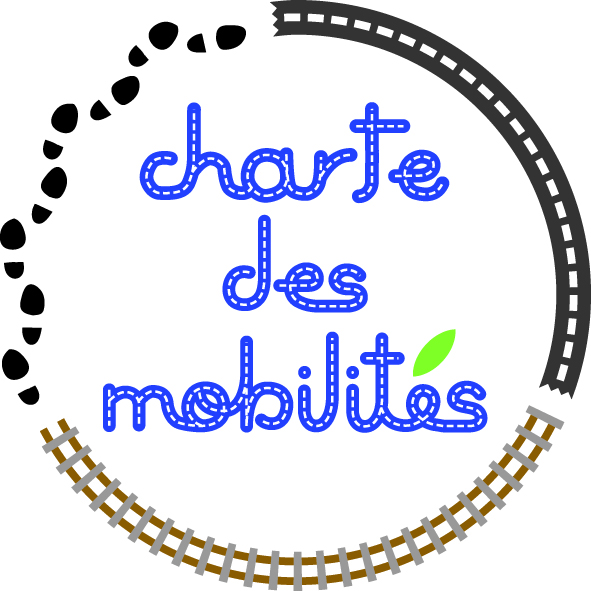 Un bilan à trois ans mitigé
3 mesures « menées à terme »:

	Réseau de transport collectif métropolitain – PP3
	Promotion renouvelée des TC – PC5
	Schéma directeur d’accessibilité logistique  – PP6

5 mesures pas/peu engagées, en attente:

	Mobilité piétonne – PP5
	Agence des temps – IR1
	A l’école sans voiture – IR2
	Vélos à assistante électrique – IR3
	Contractualisation TC/Urbanisme – PC6
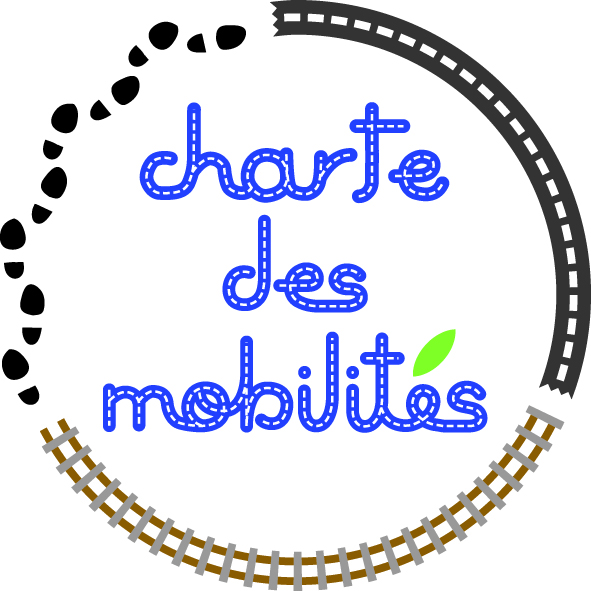 En conclusion…
Une démarche originale qui a permis de mettre le projecteur sur certains problèmes, d’imaginer des réponses originales et surtout d’amorcer un changement de modèle.

Une démarche très productive pendant la phase d’élaboration de la charte; mais qui s’essouffle avec le temps pour la mise en œuvre : par manque de portage politique? Par manque de budget alloué pour la mise en œuvre?

Une démarche qui inspire : Grenelle des mobilités en Région Grand Est